CEOS Jupyter Notebook inclusion in service catalog – EUMETSAT use case
Yves Coene (Spacebel for ESA), Mattia Stipa (ESA)
CEOS WGISS #57, Sydney (Australia) 
Session 7: Data Discovery and Access, 06/03/2024
Outline
Discovery scenarios for Tools and Services

FedEO Jupyter Notebook discovery – EUMETSAT use case
Related CEOS Best Practices
Notebook metadata harvesting
Access via STAC / STAC API

Conclusion
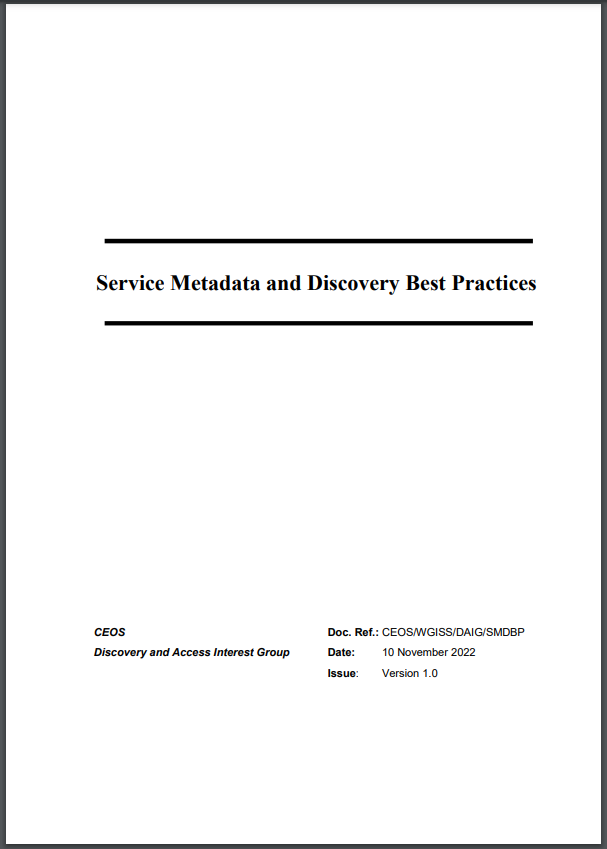 Introduction – Best Practices (1/2)
“CEOS Best Practices for Service Metadata and Discovery”

Version 1.0 approved and published in November ’22.



Extends Best Practices for collection and granule discovery (CEOS OpenSearch Best Practices) to “services” (incl. tools, applications, service endpoints) with intention to “share”. 
Defines core set of metadata properties without imposing single metadata format. 
First step towards sharing tools and applications metadata via regional registries and CEOS IDN.
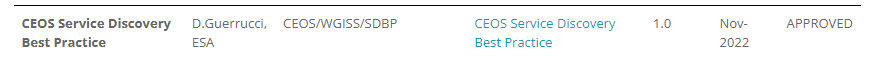 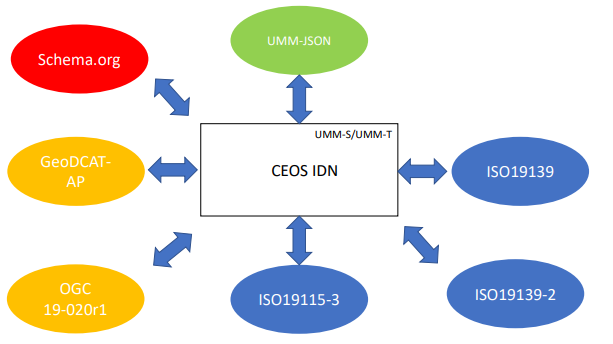 Introduction – Best Practices (2/2)
“CEOS Best Practices for Service Metadata and Discovery” discovery scenarios apply also to Jupyter Notebooks:

Scenario 2: Downloadable tools
Source code, binaries, Jupyter Notebooks, Docker images, …
Download from repository (GitHub, GitLab, Zenodo, ..)

Scenario 3: Web GUI tools
Software as a Service (SaaS) 
E.g. Jupyter Notebook on Google Colaboratory, Binder

Scenario 5: Coupled Services
Associate tools and services (e.g. Notebook) to EO collections
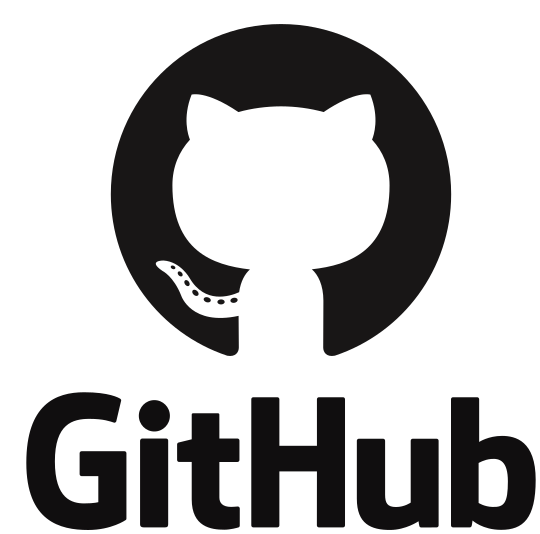 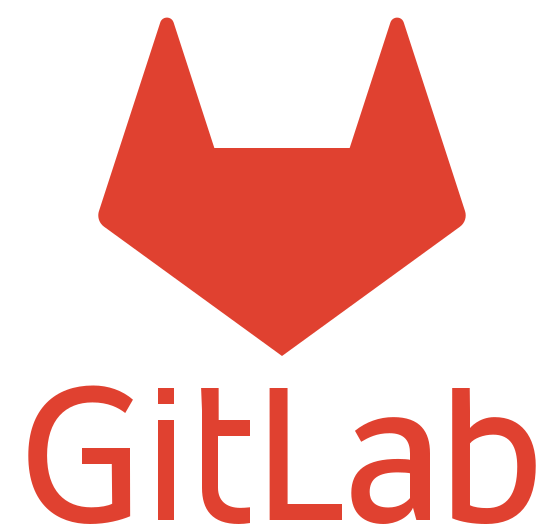 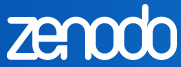 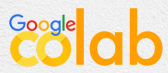 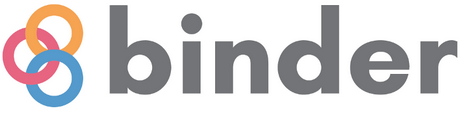 Notebooks - EUMETSAT Use Case
DRAFT “CEOS Jupyter Notebooks Best Practice” (Esther Conway).
Metadata at notebook level ?
Workshop held at WGISS-56 (Paris, October 2023).
“Training at EUMETSAT with Jupyter Notebooks”
GitLab/GitHub repositories
Metadata included at notebook level
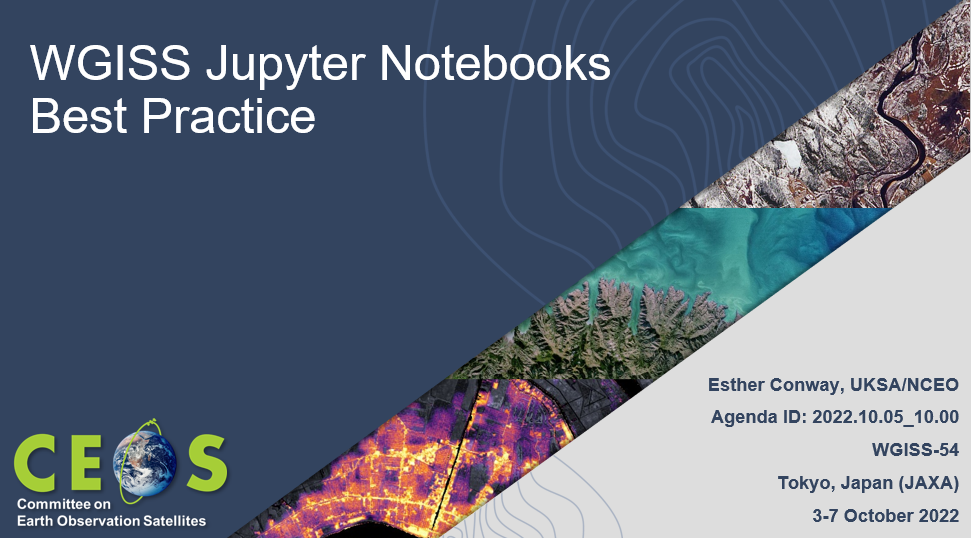 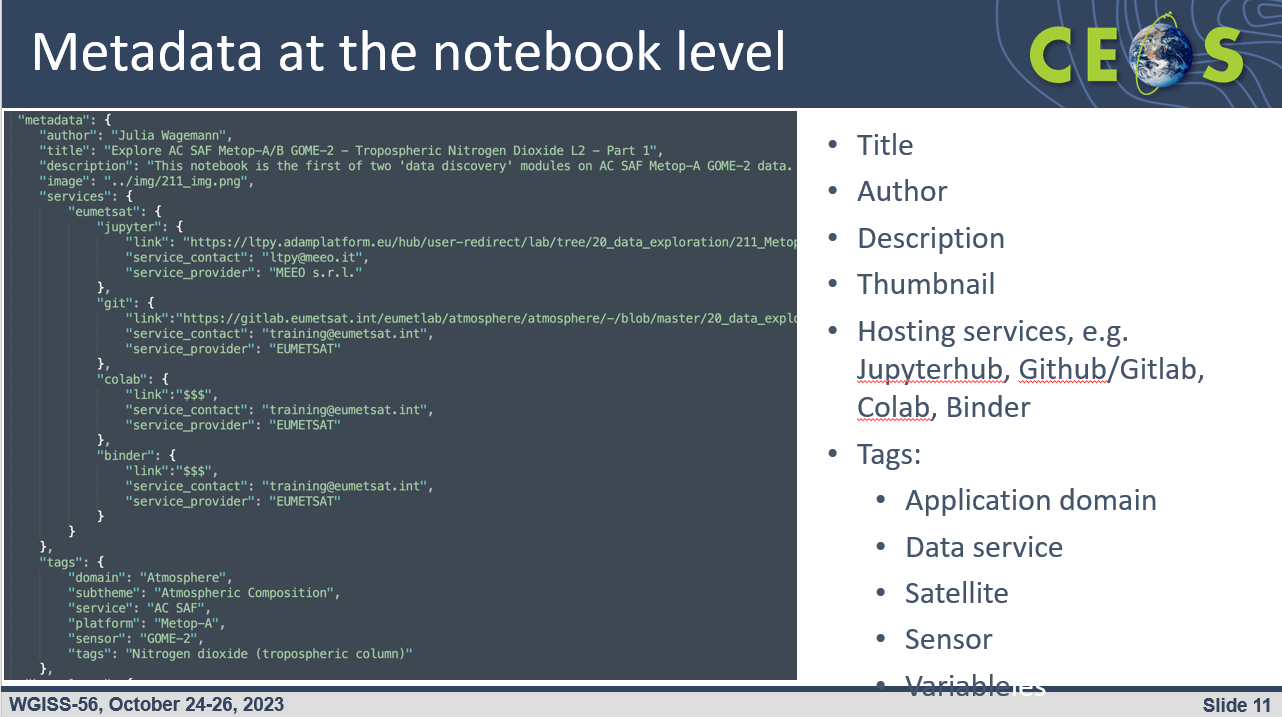 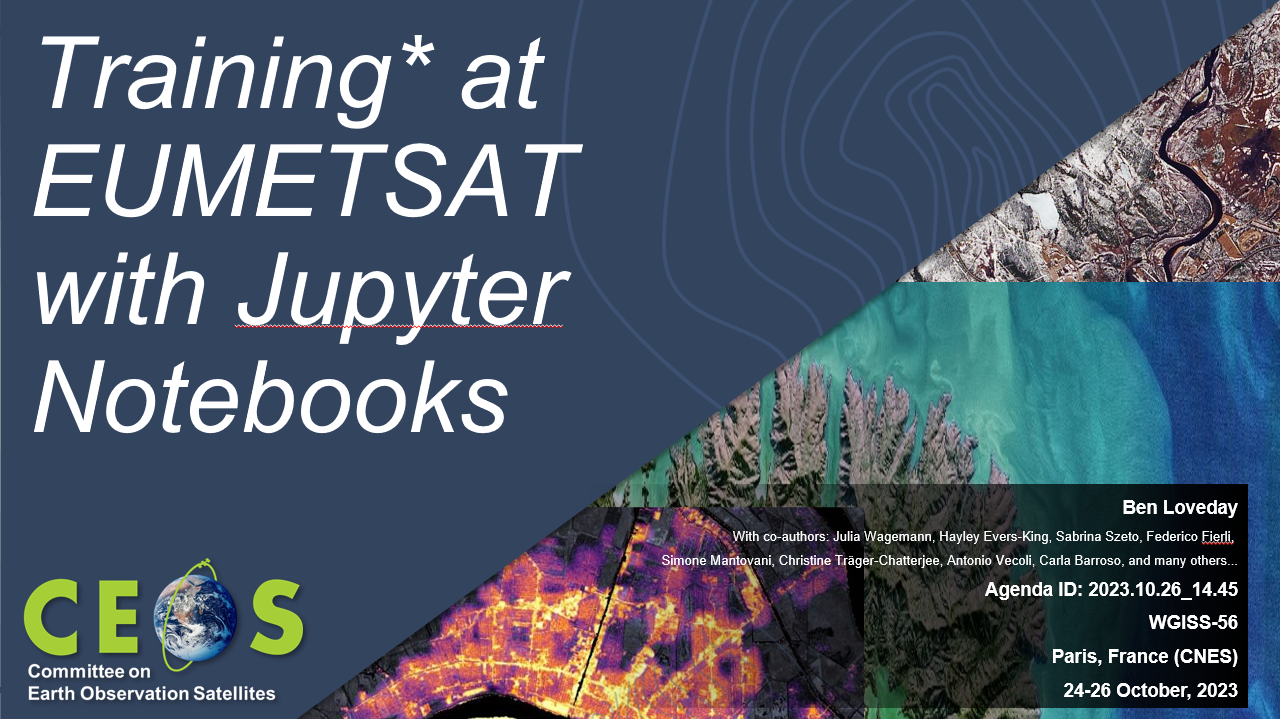 Notebooks - EUMETSAT Use Case
EUMETSAT Notebooks for training publicly available through Gitlab and GitHub repositories
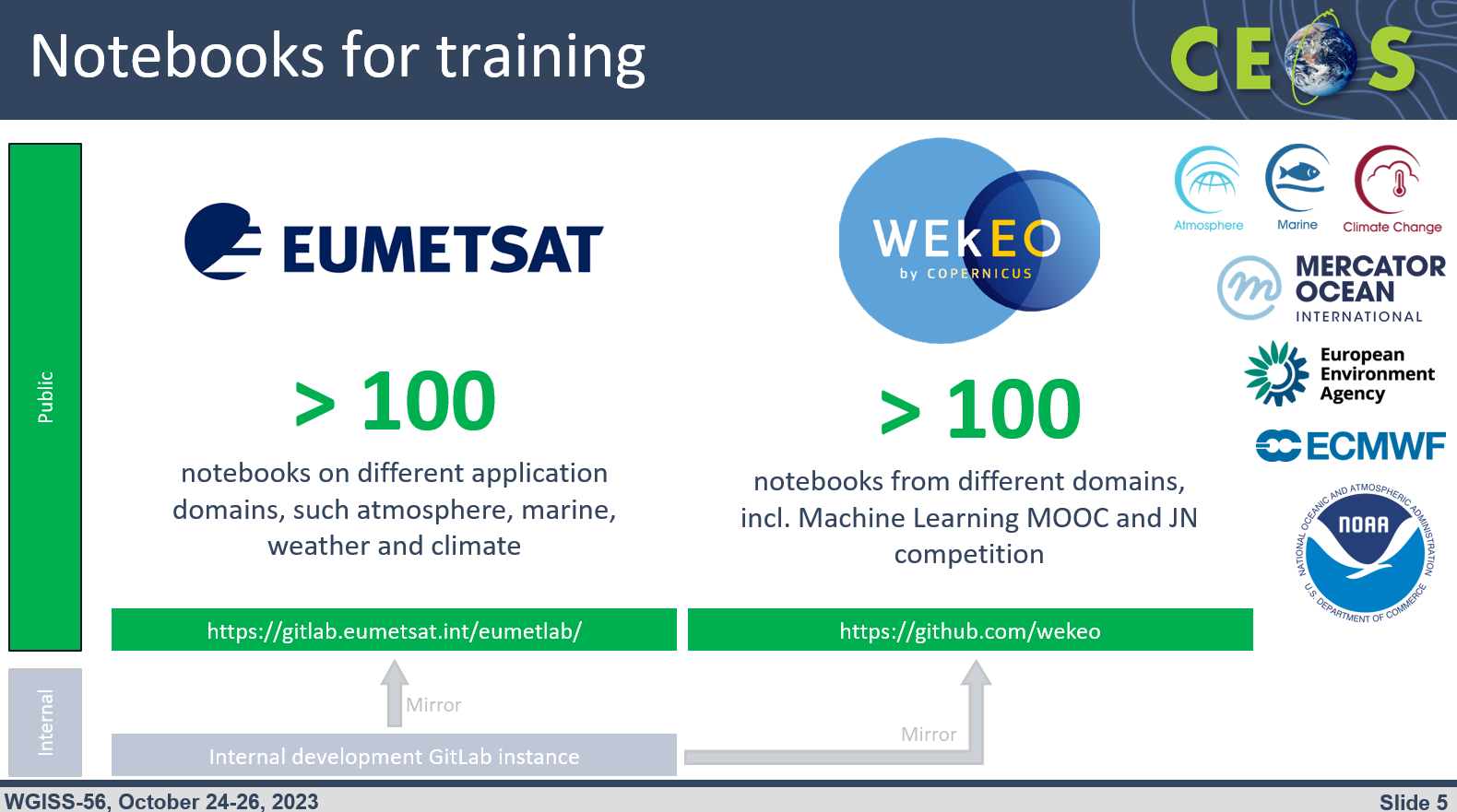 FedEO – Service Discovery (Search)
Resource Discovery:
Collections, Granules
Services and applications (incl. Notebooks)
Multiple discovery interfaces:
OpenSearch
OGC API Features (incl. Part 3 Filtering, CQL2, OpenAPI)
STAC API (incl. Filtering and Collection Search)
OGC API Records
Large number of response and metadata formats.
ISO19139(-2), OGC 10-157r4, OGC 17-003r2, OGC 17-084r1, OGC19-020r1
GeoDCAT-AP and schema.org (JSON-LD, RDF, Turtle)
STAC, UMM JSON, ISO19115-3
Resource coupling available in multiple formats (ISO, OGC, STAC, GeoDCAT-AP, schema.org)
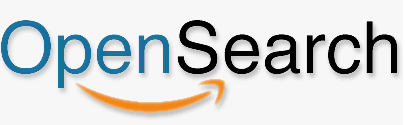 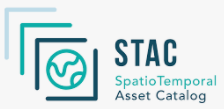 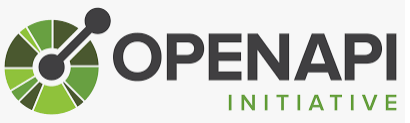 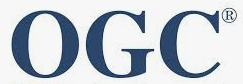 FedEO – Service Discovery (Browse)
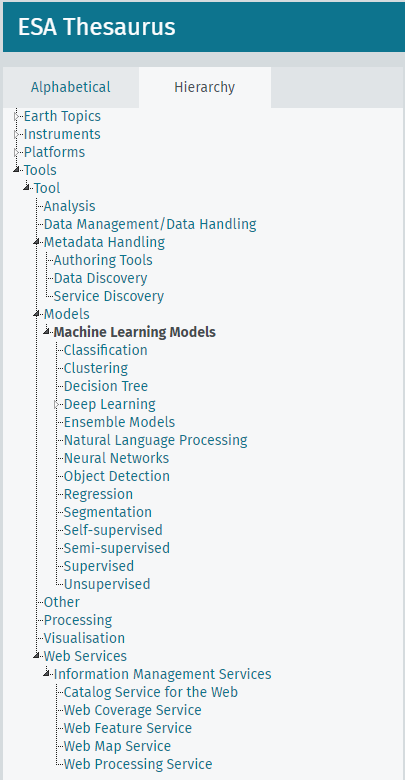 Browsable static STAC catalogs organize “collections” according to:
ESA SKOS thesauri: Platform, Instrument, Earth Topic
Organisation

Browsable static STAC catalogs organize “services/tools” according to:
ESA SKOS thesauri: Platform, Earth Topic, tool/service category (TBC)
Organisation

Assumes:
Resource metadata annotated with controlled SKOS keywords/concepts
ESA SKOS thesaurus extended with tool/service categoriesincluding correspondence with GCMD.
https://emc.spacebel.be/skosmos/thesaurus/en/page/?uri=https://earth.esa.int/concepts/concept_scheme/tools
DRAFT
Notebook Discovery – Metadata Harvesting (1/3)
Assumption: metadata embedded in Notebook files as per current EUMETSAT Practice (WGISS-56 Presentation).

Get Notebook metadata from GitHub, GitLab
GitHub API (minimal number of requests to stay below threshold)
May include execution links for                       or
Sufficient elements to compose OGC 19-020r1 GeoJSON

Enrich metadata with text content:
Associated DOI, presence of “keywords”
Compares “tags” with ESA SKOS thesauri for semantic annotations
ESA SKOS Thesaurus (platforms) extended with additional platforms (EUMETSAT List) and name-mapping needed.
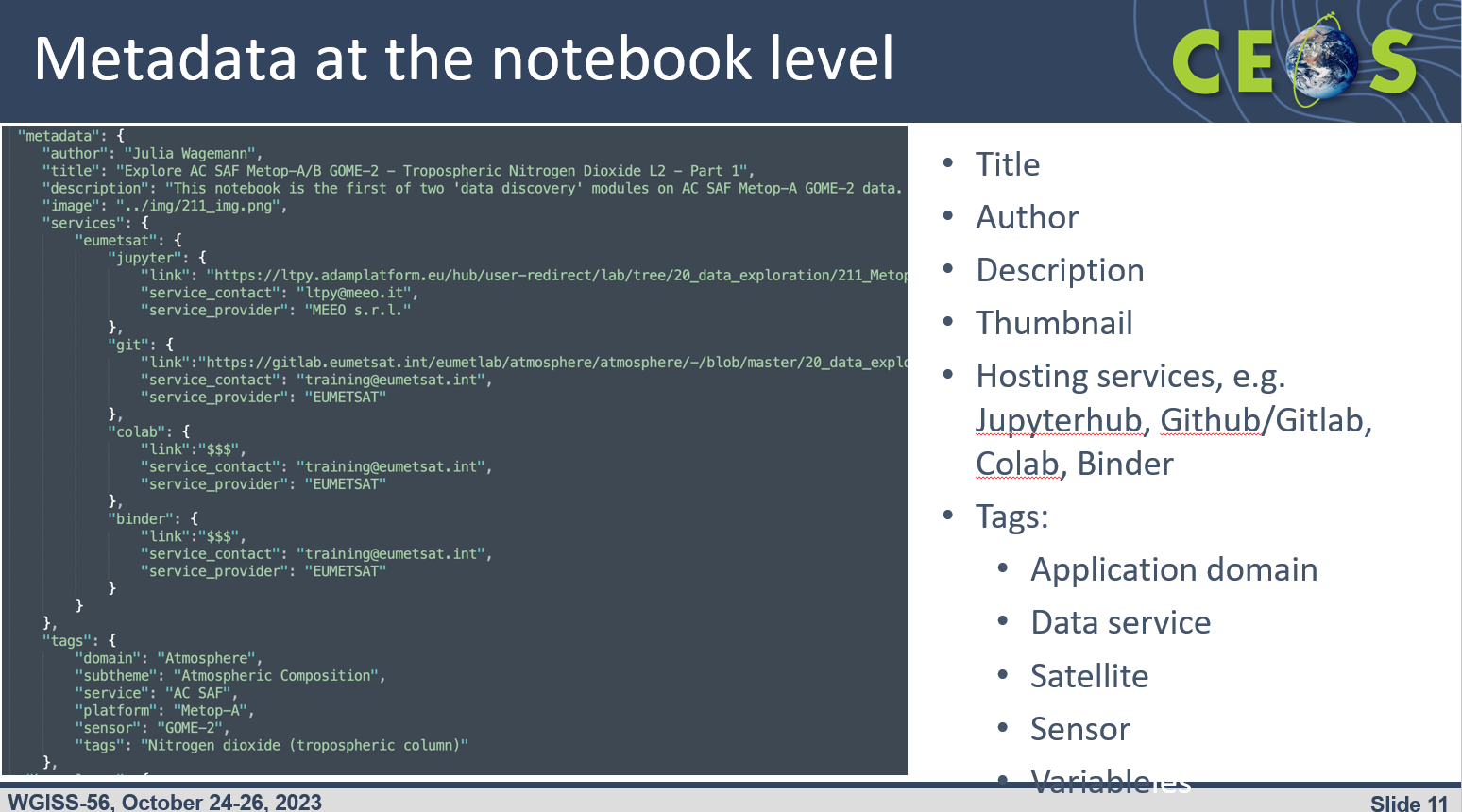 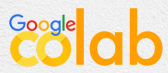 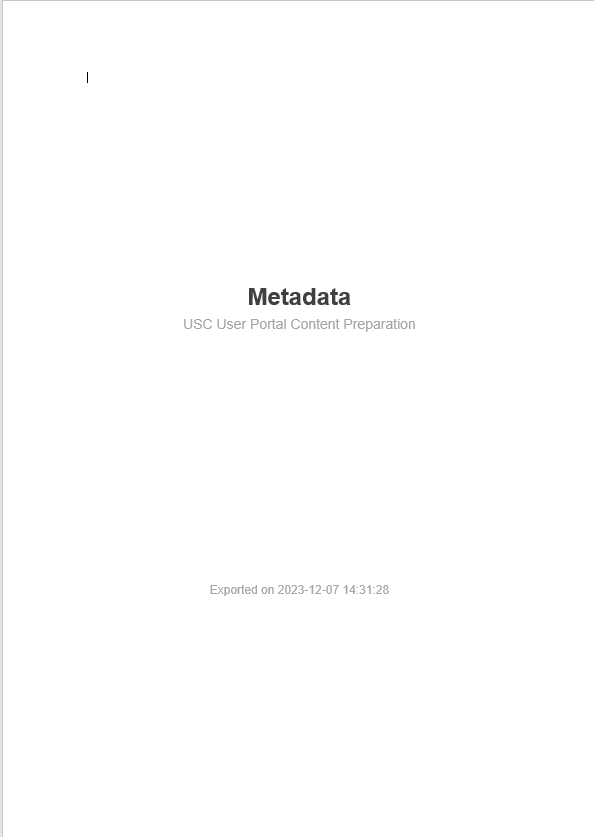 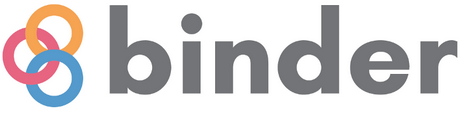 Notebook Discovery – Metadata Harvesting (2/3)
Harvester
Creates (periodically) OGC 19-020r1 metadata records from Github/GitLab API responses
Inserts/updates records in the FedEO catalogue
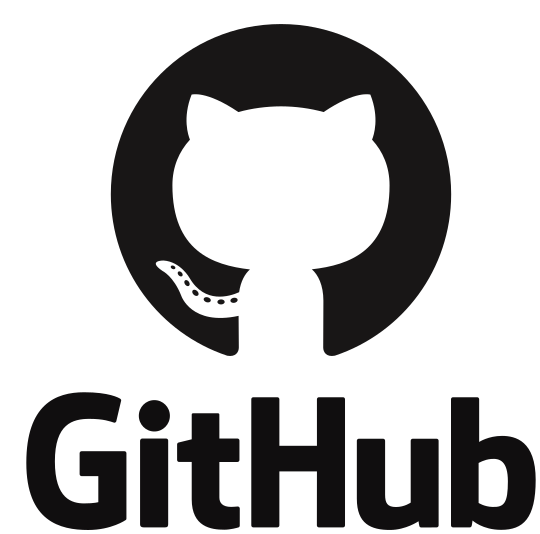 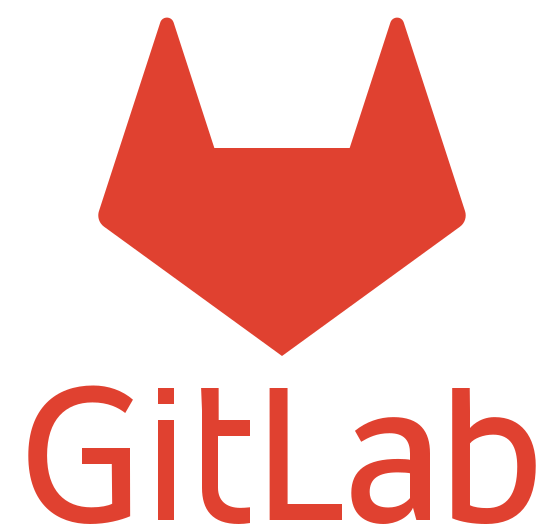 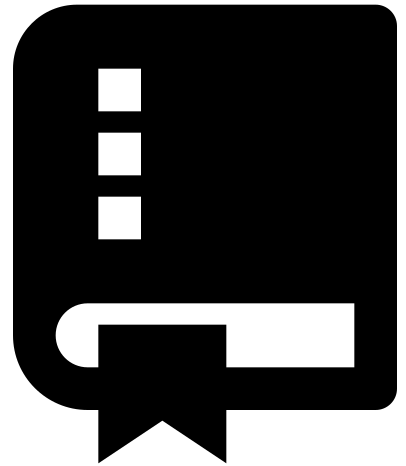 https://gitlab.esa.int/ai4eo/esa-philab/
sync
https://github.com/wekeo
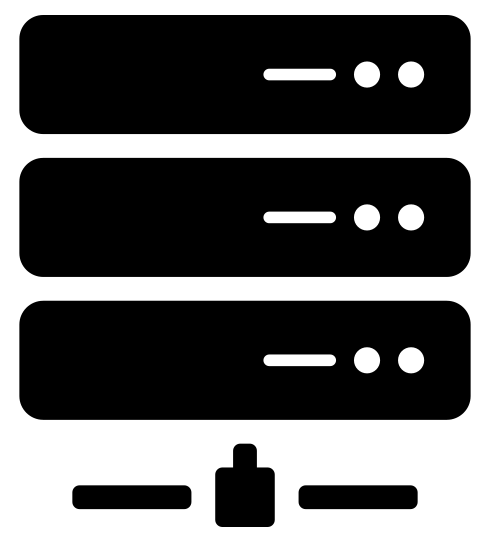 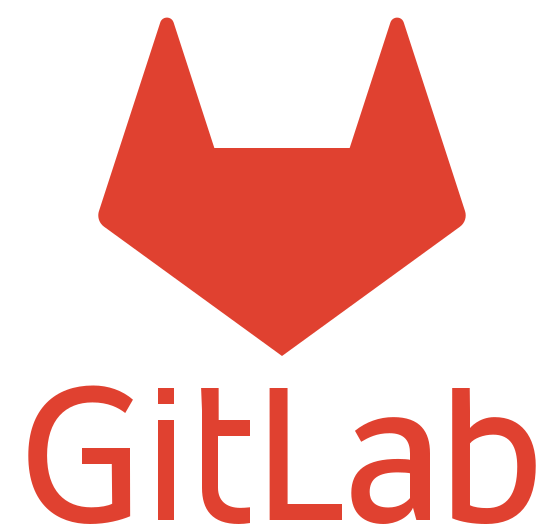 sync
sync
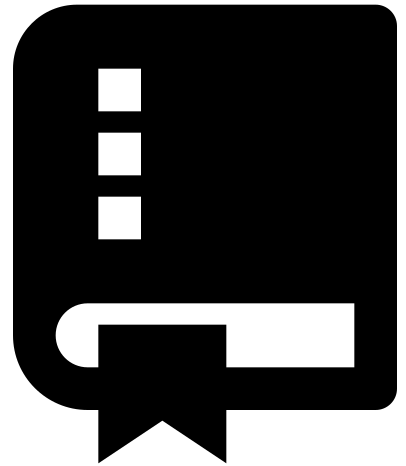 CEOS FedEO
https://gitlab.eumetsat.int/eumetlab/
https://github.com/eovoc/eo-books
Notebook Discovery – Metadata Harvesting (3/3)
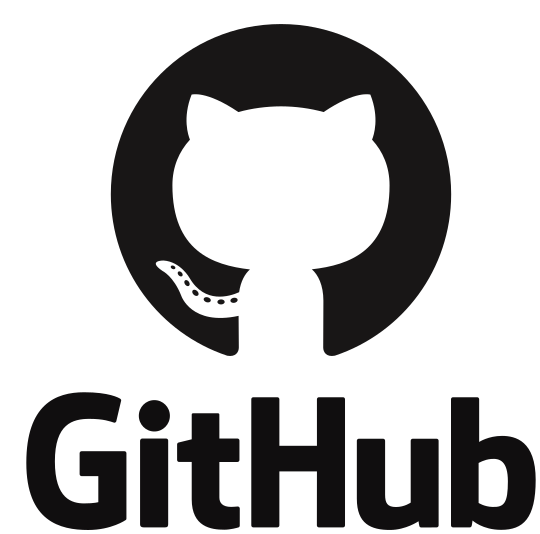 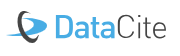 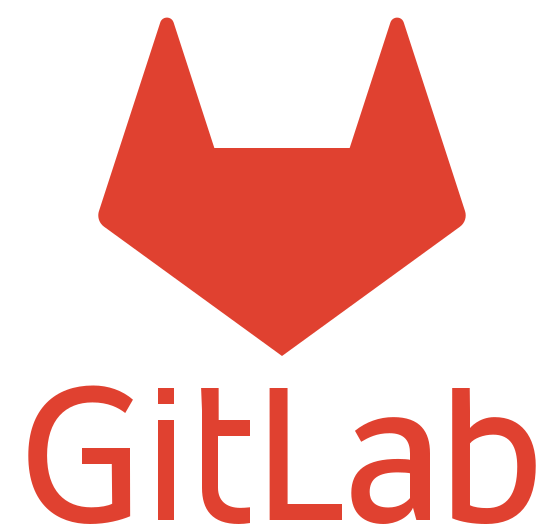 https://data.datacite.org
Get associated DOI citations
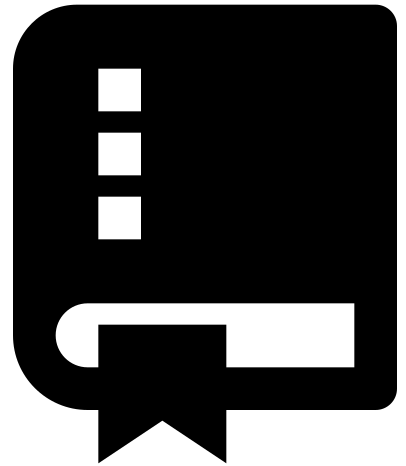 https://gitlab.esa.int/ai4eo/esa-philab/
sync
https://github.com/wekeo
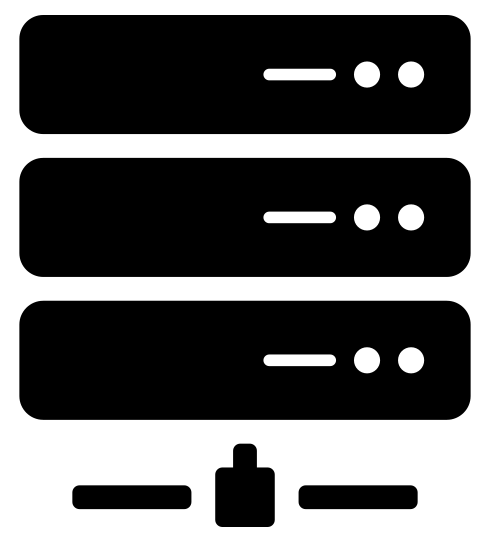 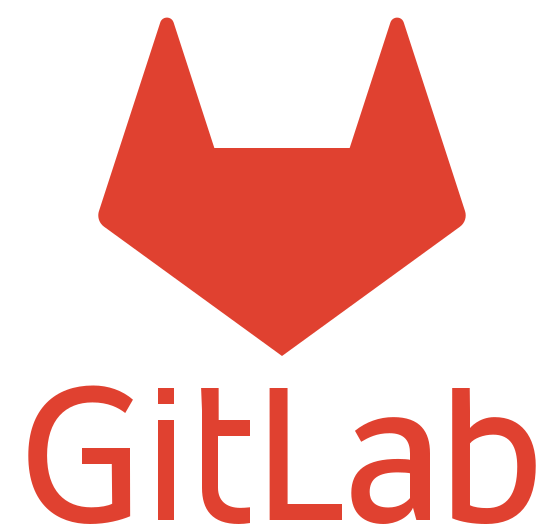 sync
sync
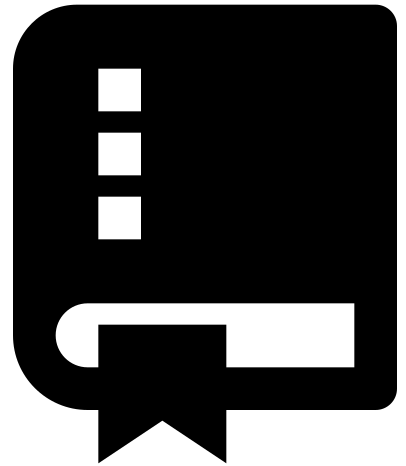 CEOS FedEO
https://gitlab.eumetsat.int/eumetlab/
https://github.com/eovoc/eo-books
Get concept by label
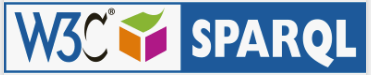 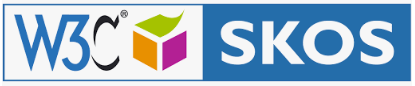 https://thesauri.eo.esa.int
Notebook Discovery – STAC (Browse by tool type)
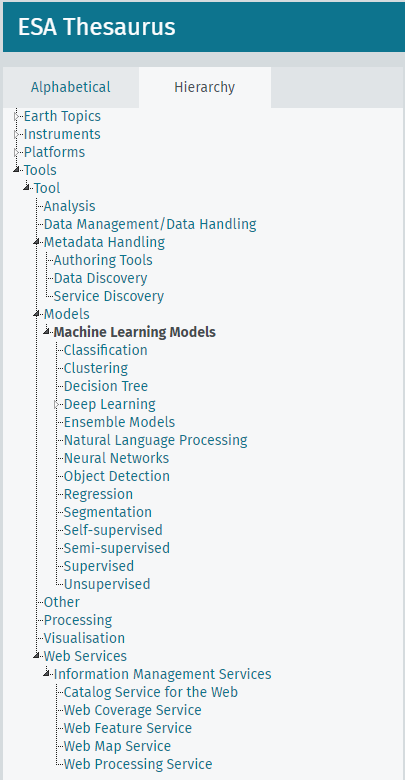 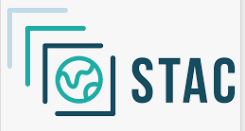 Assumes Tool and Service metadata annotated with controlled keywords (SKOS).
Access Notebook metadata in several ways:
Static STAC Catalogs: by tool type, by platform, by organization, …
STAC API, OpenSearch
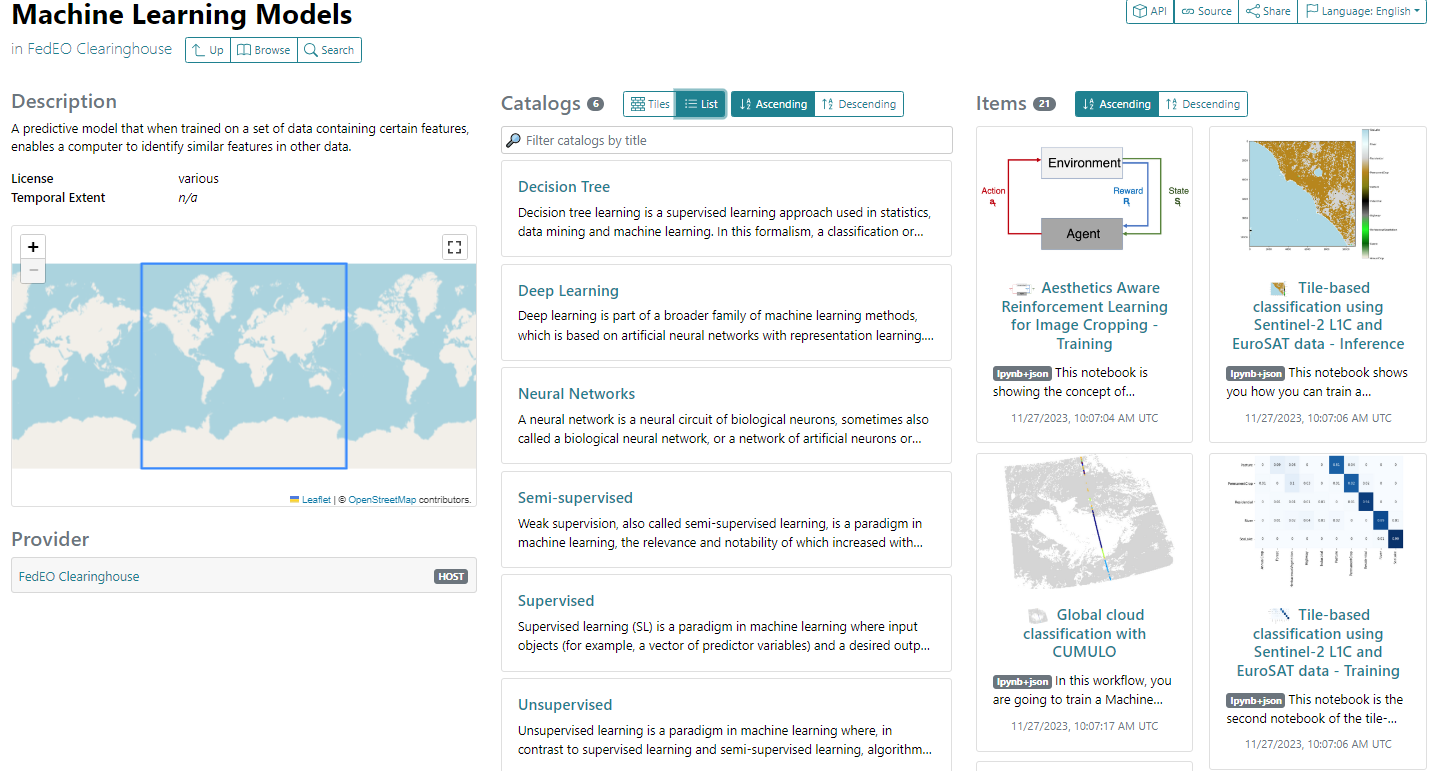 DRAFT
[Speaker Notes: https://radiantearth.github.io/stac-browser/#/external/emc.spacebel.be/concepts/tools/5881fd91-58e6-58cb-a4f3-014ae246c67b]
Notebook Discovery – STAC (Browse by organisation)
Static STAC catalogs browsed by STACBrowser
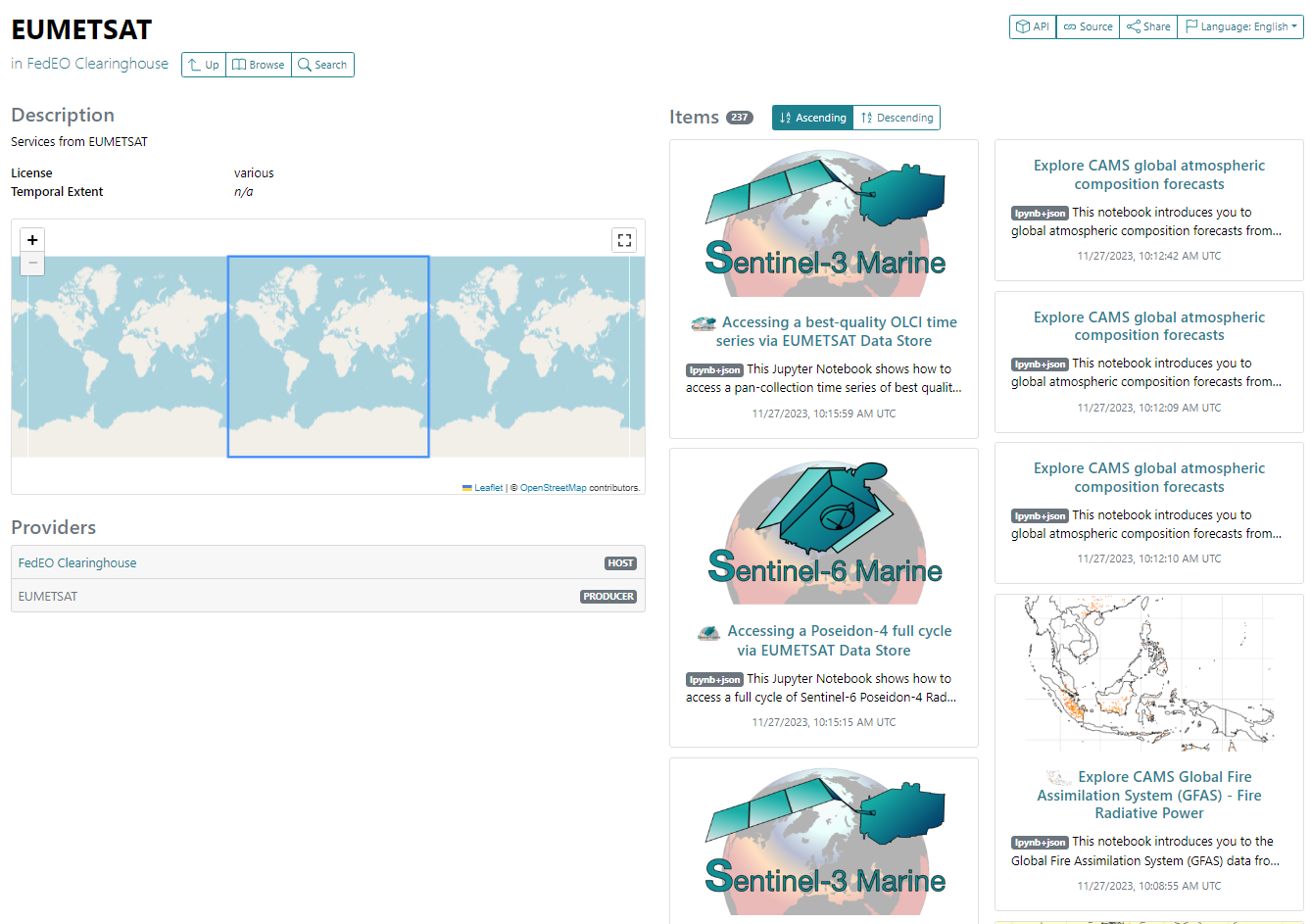 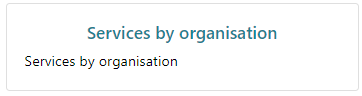 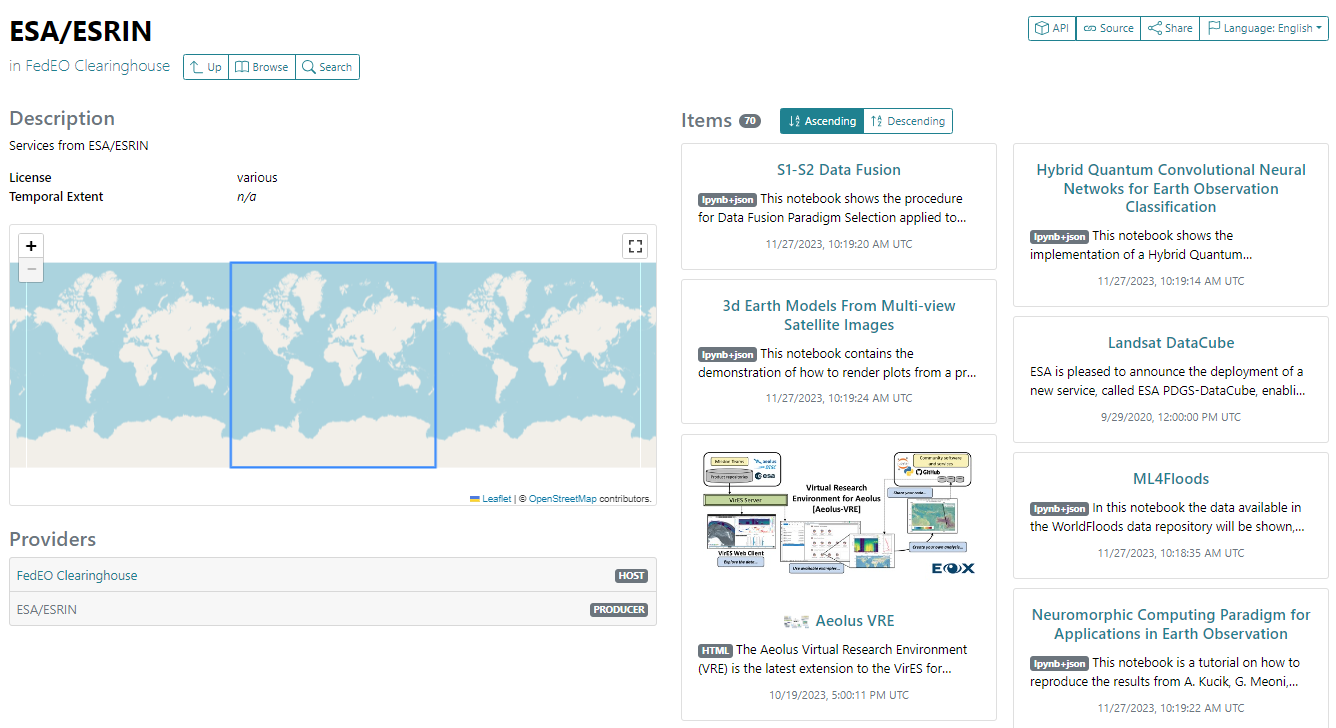 [Speaker Notes: https://radiantearth.github.io/stac-browser/#/external/geo.spacebel.be/services/eo:organisationName/EUMETSAT

https://radiantearth.github.io/stac-browser/#/external/geo.spacebel.be/services/eo:organisationName/ESA@ESRIN]
Notebook Discovery – STAC (Browse by platform)
Static STAC catalogs browsed by STACBrowser
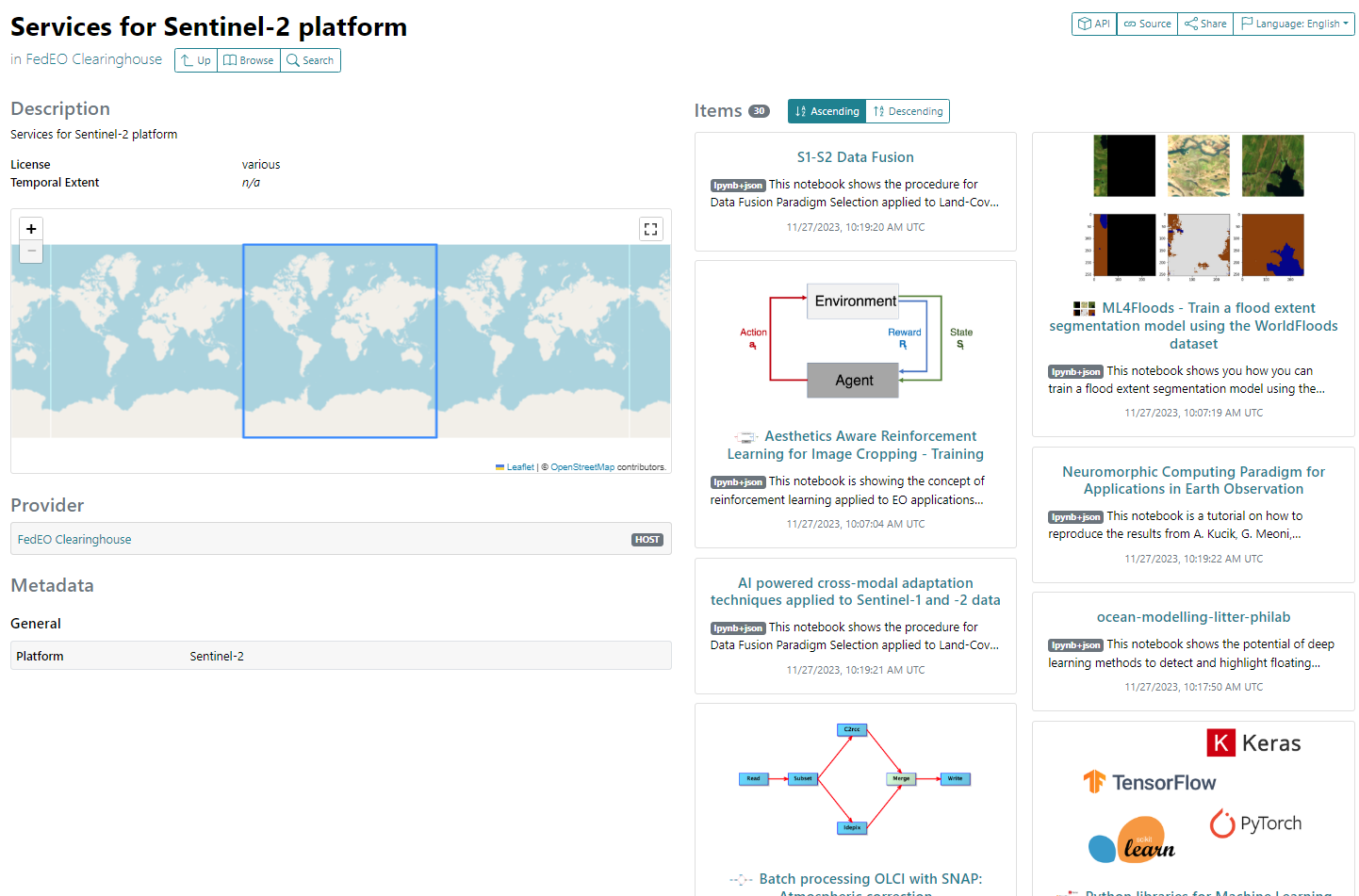 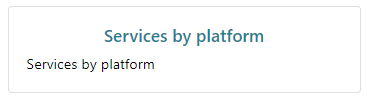 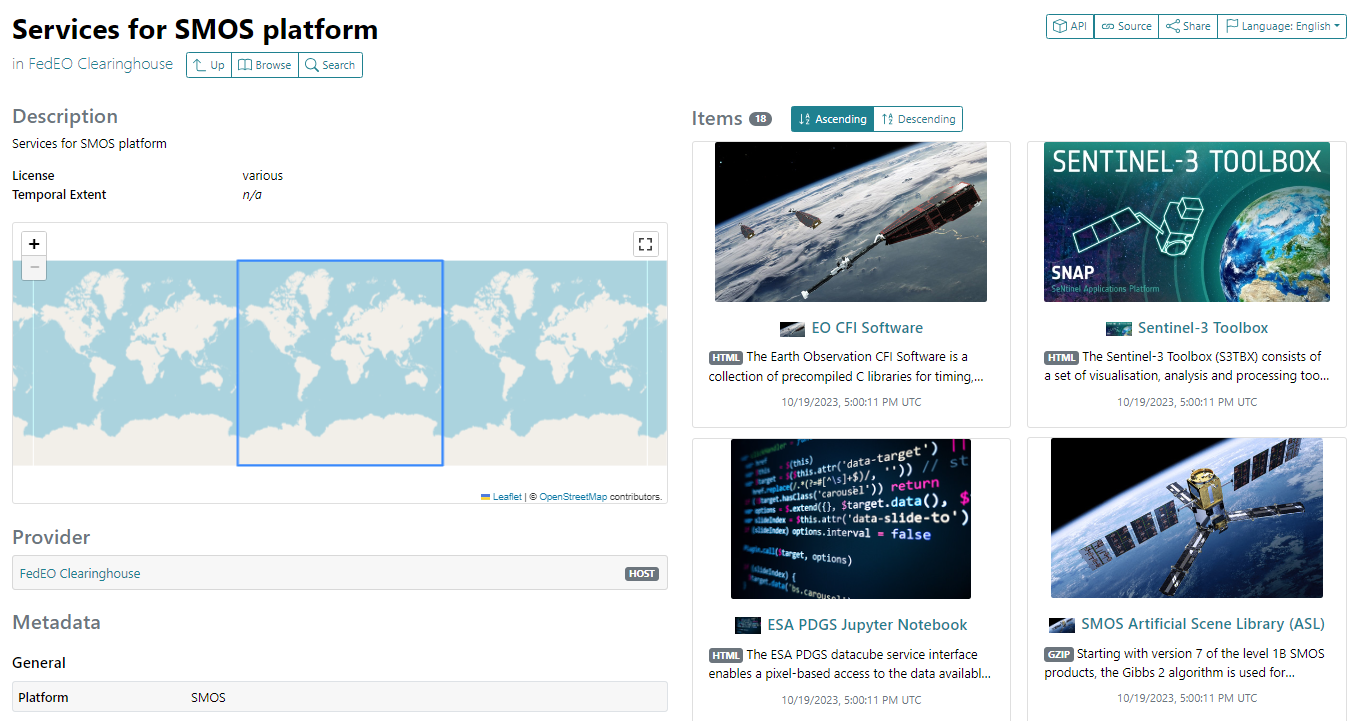 [Speaker Notes: https://radiantearth.github.io/stac-browser/#/external/geo.spacebel.be/services/eo:platform/SMOS

https://radiantearth.github.io/stac-browser/#/external/geo.spacebel.be/services/eo:platform/Sentinel-2]
Notebook Discovery – STAC API (Search)
STAC API Search requests (filter, CQL2) to find tools and notebooks about a subject or platform or …
Free text search
Controlled keyword (concept) search
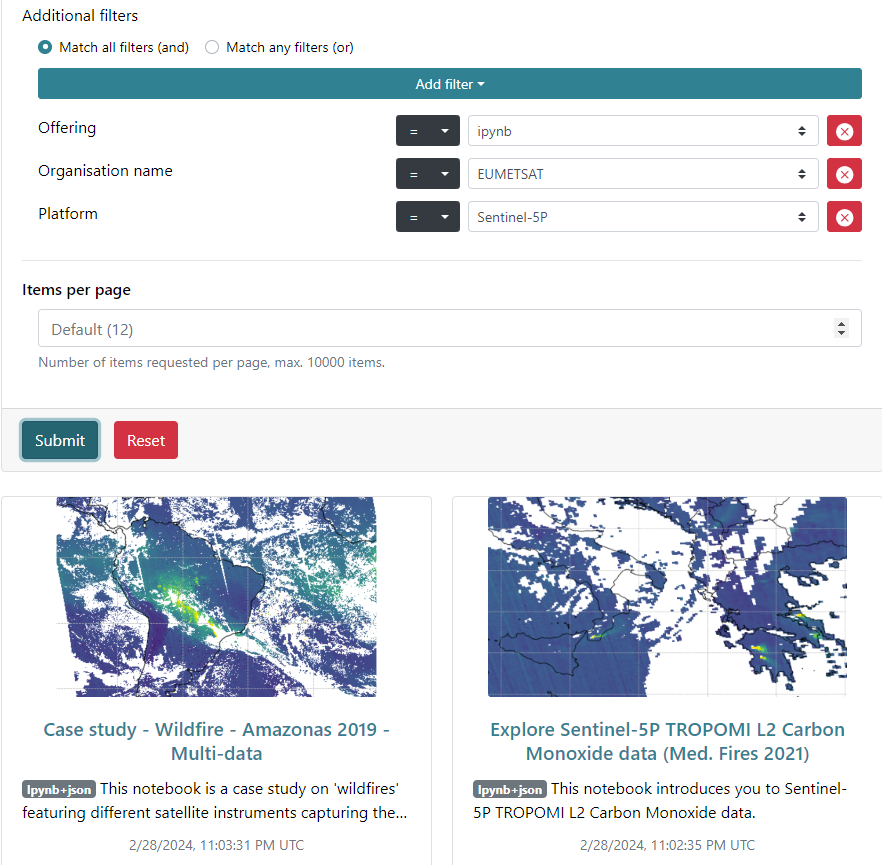 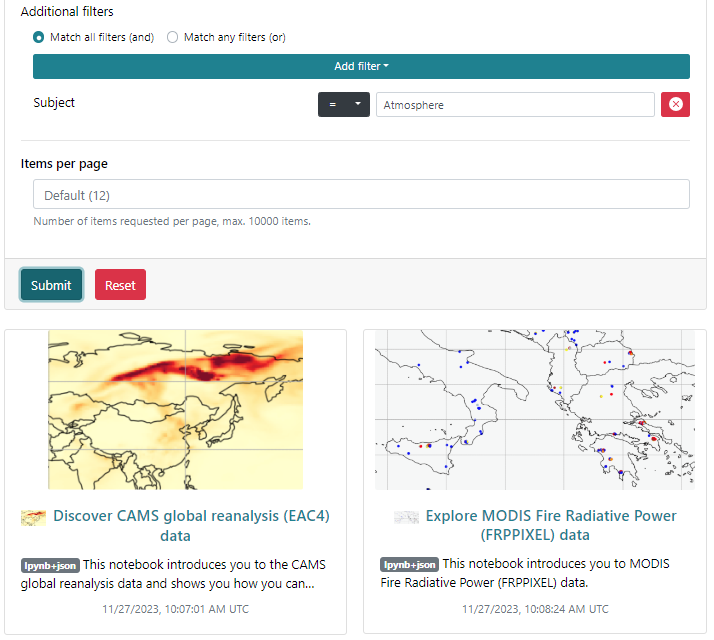 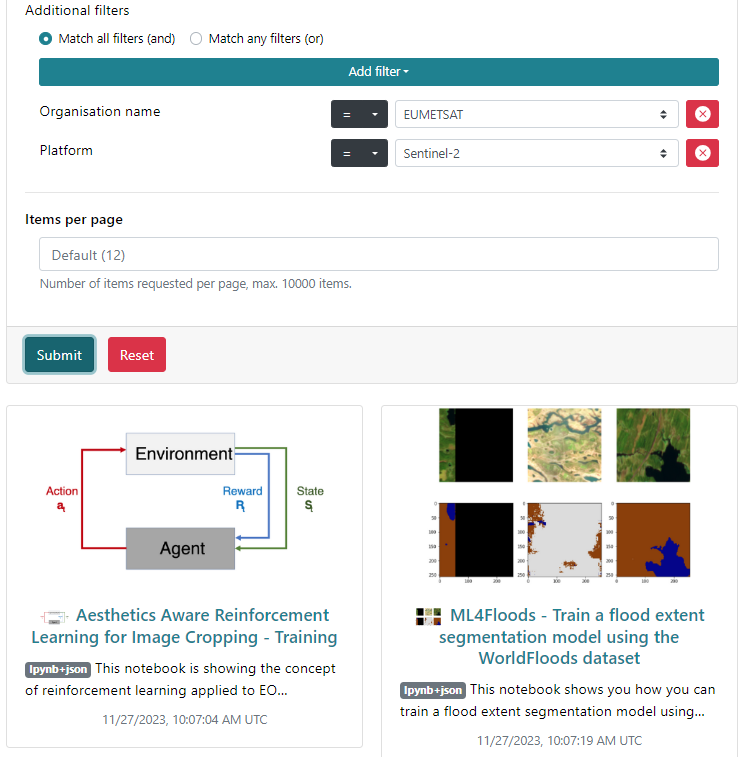 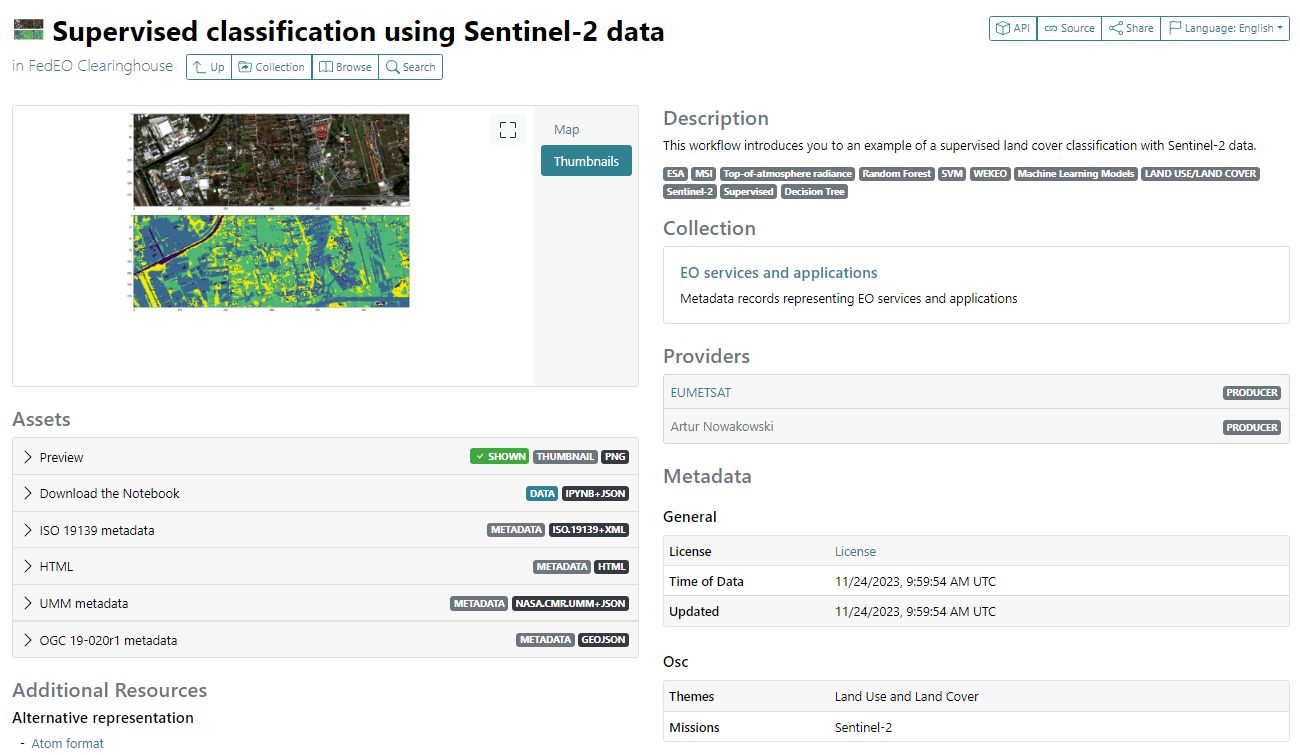 Incl. Controlled Keywords
UMM Metadata allowing import into CEOS IDN
License information (from GitLab/GitHub)
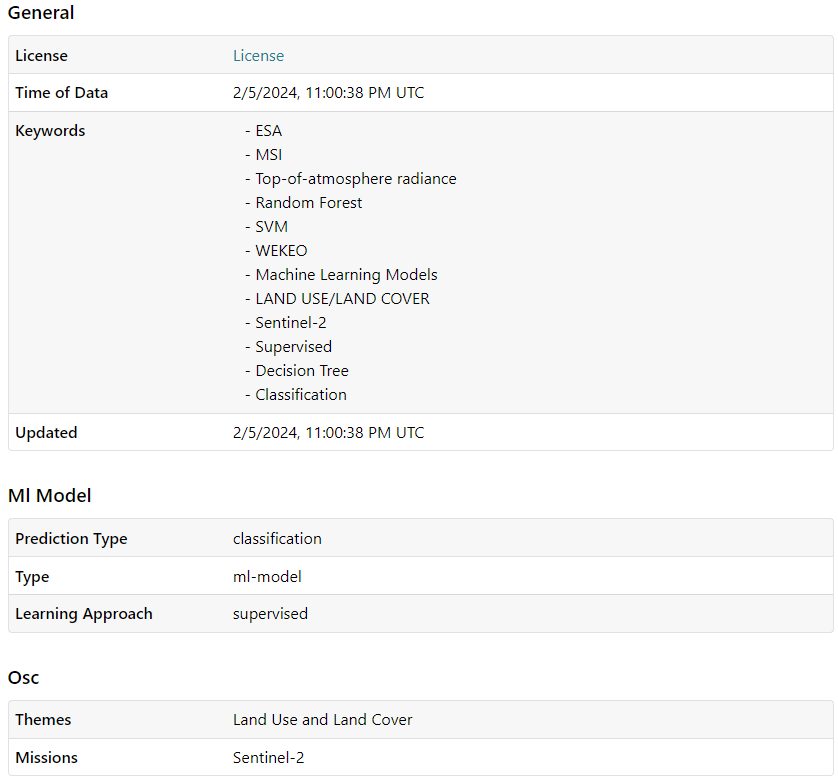 Open or Download the Notebook
More services for …
Machine Learning Model STAC Extension
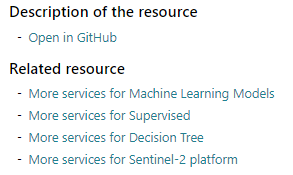 Open Science STAC Extension
[Speaker Notes: https://emc.spacebel.be/browser/external/emc.spacebel.be/services/concepts/tools/adee097f-efde-54d3-aac5-946de260c230/eum_3d2_supervised_classi]
Notebook Discovery – STAC Metadata
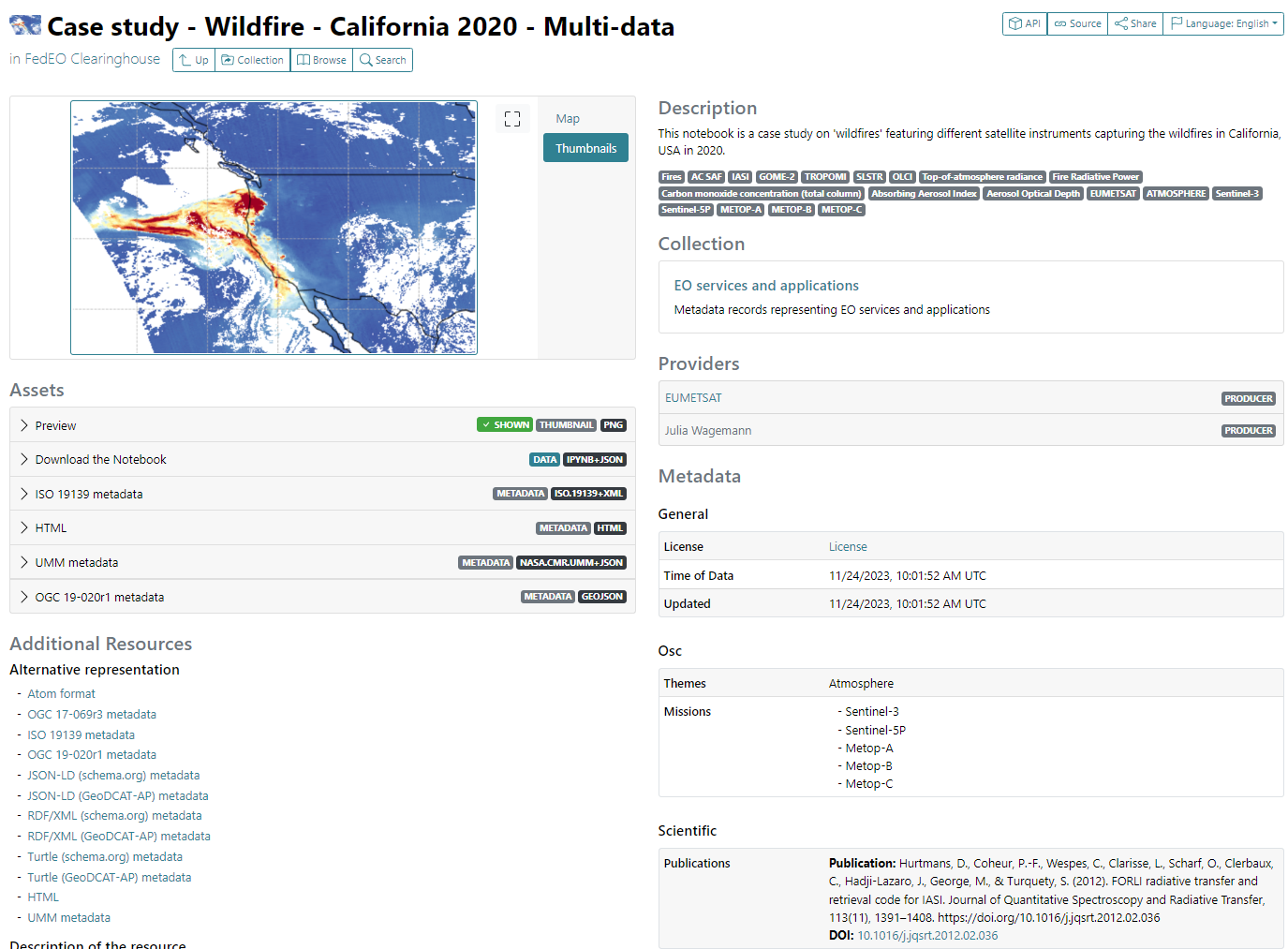 Download Notebook
Scientific STAC Extension: citation (for DOI) retrieved via DataCite API
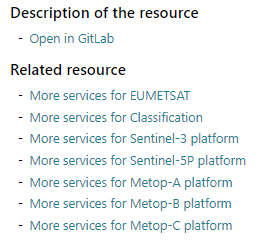 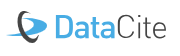 [Speaker Notes: https://radiantearth.github.io/stac-browser/#/external/geo.spacebel.be/collections/services/items/eum_313_fire_california_2?httpAccept=application%2Fgeo%2Bjson%3Bprofile%3Dhttps%3A%2F%2Fstacspec.org&.language=en]
Notebook Discovery – STAC Metadata
Notebook metadata (STAC)
Controlled keywords
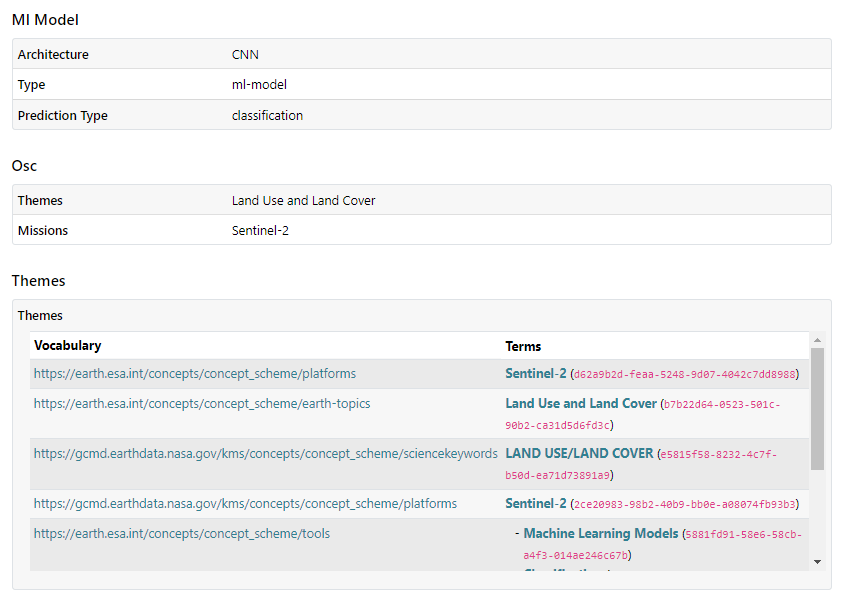 Themes STAC Extensionto include controlled keywords
(recognized by STACBROWSER)
[Speaker Notes: https://radiantearth.github.io/stac-browser/#/external/emc.spacebel.be/services/concepts/tools/5881fd91-58e6-58cb-a4f3-014ae246c67b/eum_3b_tile-based_classif]
Notebook Discovery – STAC
1
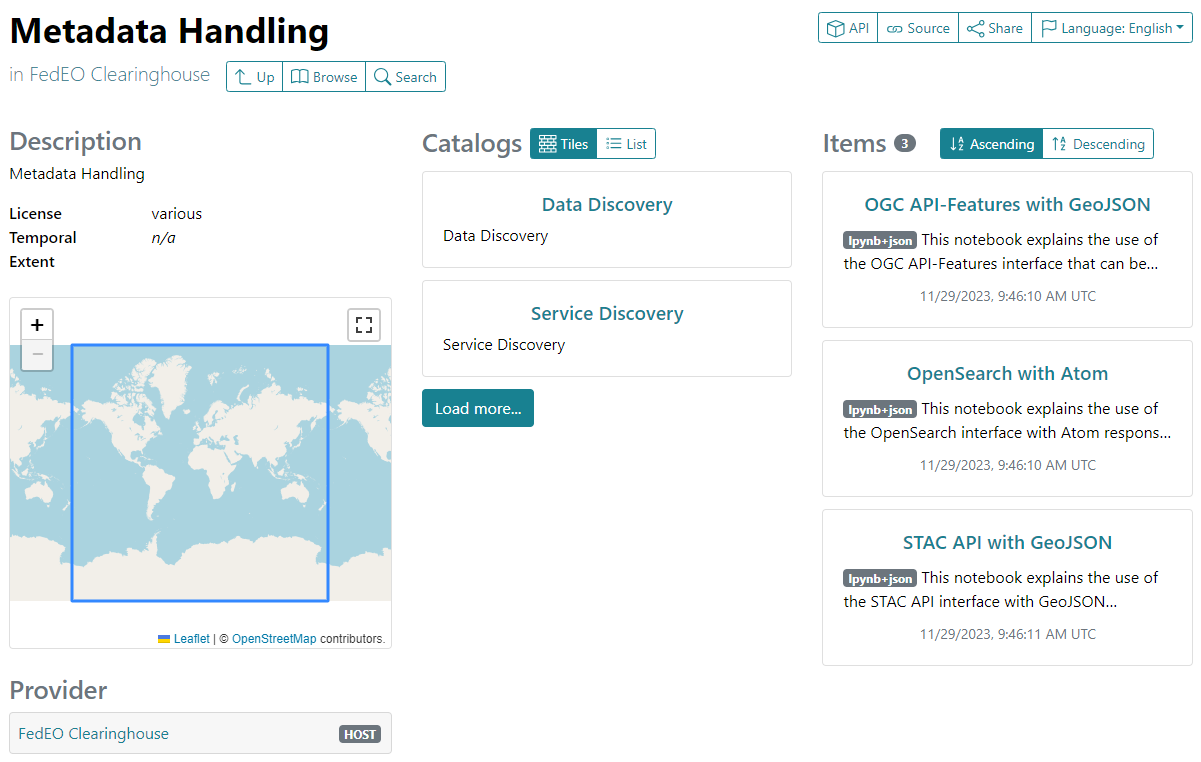 Notebook metadata (STAC).
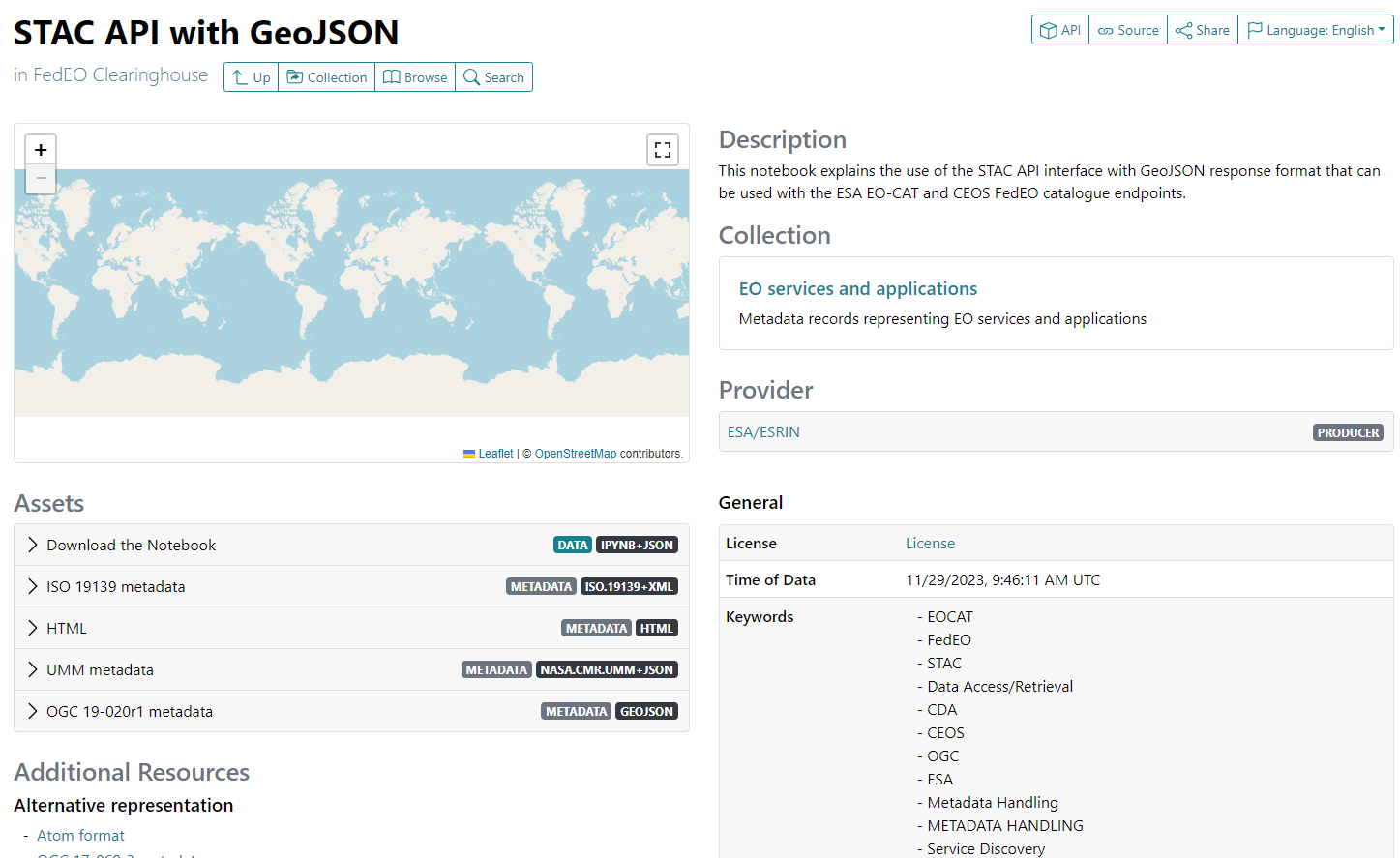 3
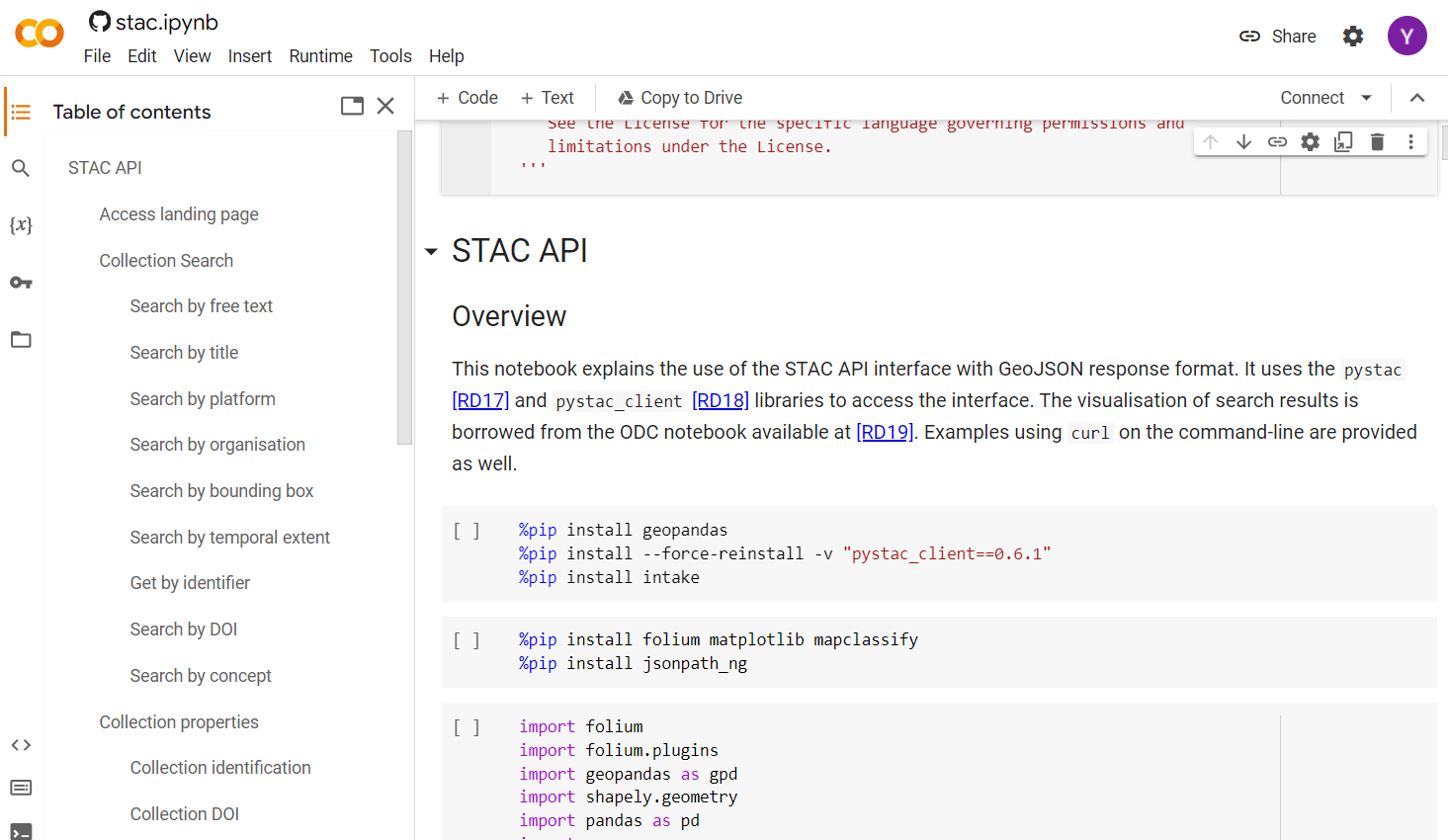 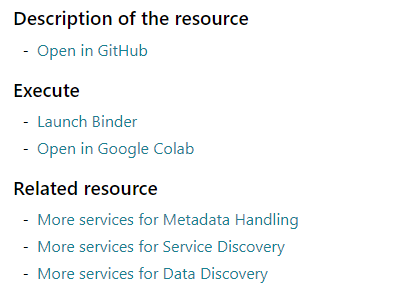 2
Links to Binder or Colab from harvested notebook metadata
Conclusion
Periodic Jupyter Notebook metadata harvesting from GitLab/GitHub can be automated using GitLab/GitHub API
Requires embedded metadata to be present
EUMETSAT and ESA use cases implemented as examples
Both organisations use different controlled vocabularies for platforms, instruments and science keywords (mappings/extensions needed).  “instrument/sensor” tags currently ignored.

Propose that forthcoming “CEOS Jupyter Notebook Best Practice” 
Recommends embedded Notebook metadata.
Recommends controlled keywords (vocabularies) to be used: platforms, instruments, science, … (e.g. GCMD)

Jupyter Notebook metadata can be encoded/discovered in service catalogue using e.g. OpenSearch, STAC API and STAC metadata encoding.

Jupyter Notebook metadata can be shared/exchanged with IDN/CMR via UMM-JSON encoding.
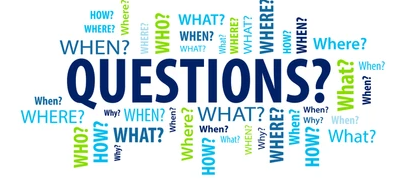